GRÁFICOS DE CONTROLE
Na aula de hoje iremos aprender...
Alguns tipos de gráficos de controle.
A escolher o gráfico de controle correto para cada situação.
Gráficos de Controle
Gráficos de controle são importantes para o controle estatístico pois são capazes de mostrar o comportamento do processo  e permitem analisar a estabilidade do processo.
Existem diversos tipo de gráficos de controle e cada um é adequado para determinadas situações.
Gráficos de Controle
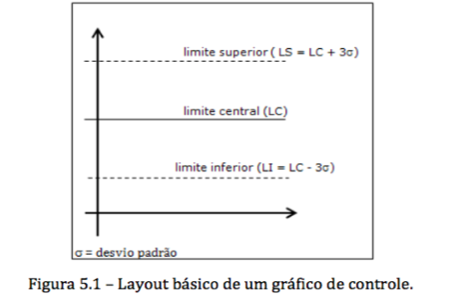 Gráficos de Controle
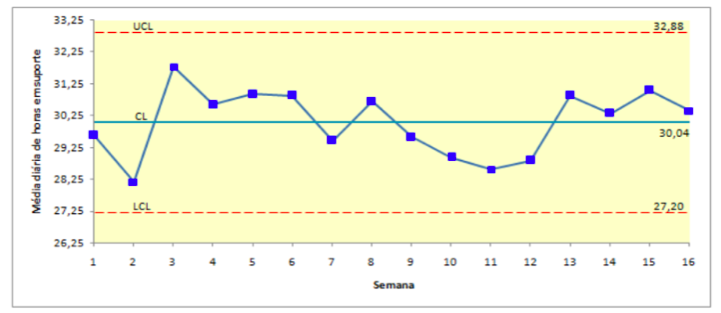 Gráficos de Controle
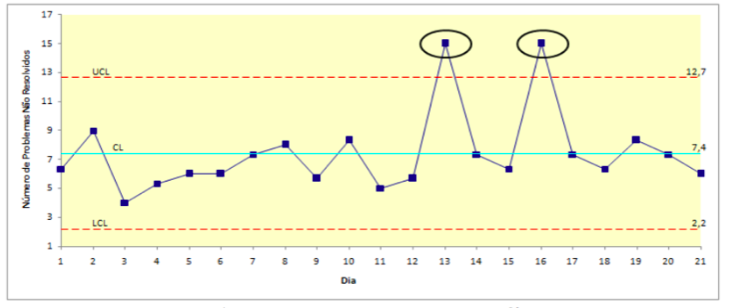 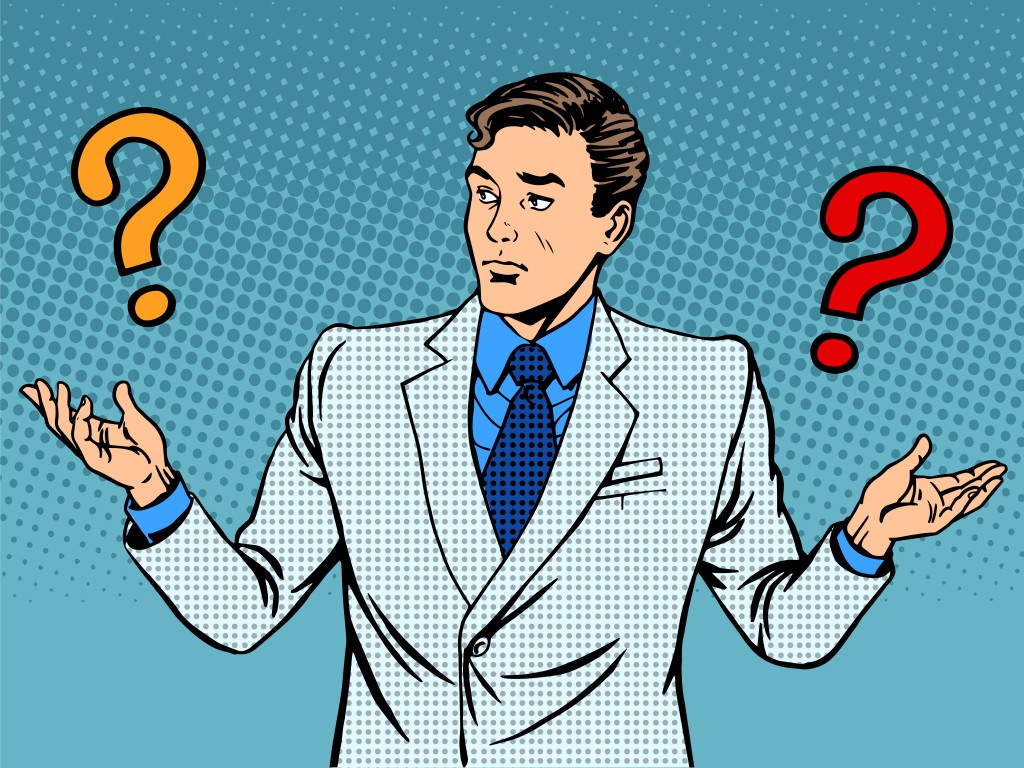 As causas especiais sempre irão gerar pontos fora dos limites?
Gráficos de Controle
Existem diversos testes para verificar a estabilidade de um processo:
Teste 1: presença de algum ponto fora dos limites
Teste 2: presença de pelo menos 2 de 3 valores consecultivos na zona C
Teste 3: presença de pelo menos 4 de 5 valores consecultivos na zona B
Teste 4: presença de 8 valores consecultivos no mesmo lado da linha central
Gráficos de Controle
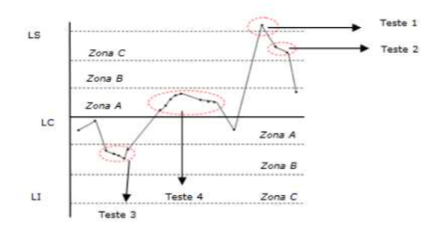 Gráficos de Controle
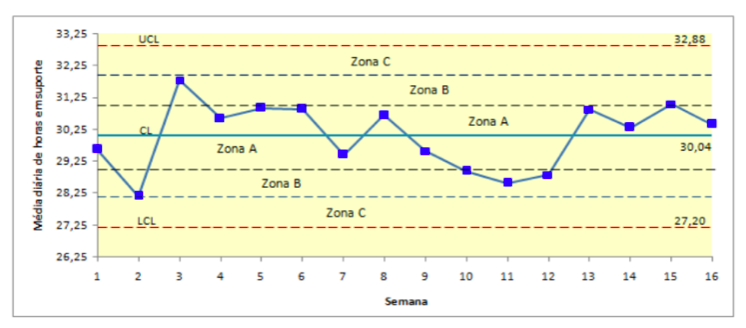 Tipos de Gráficos de Controle
Gráficos de controle podem ser aplicados a duas classes diferentes de dados:
Dados de Variáveis: medidas de fenômenos contínuos.
Dados de Atributos: medidas coletadas quando um população analisada satizfaz ou não um critério.
Gráficos de Controle para Dados Variáveis
Gráficos Xbar-R.
Gráficos Xbar-S
Gráficos XmR
Gráficos Xbar-R
São adequados para analisar o comportamento através do agrupamento de medidas
O Xbar analisa a média dos valores em cada subgrupo
O R analisa a variação interna de cada subgrupo
Este gráfico se limita a subgrupos com até 10 amostras
Gráficos Xbar-R
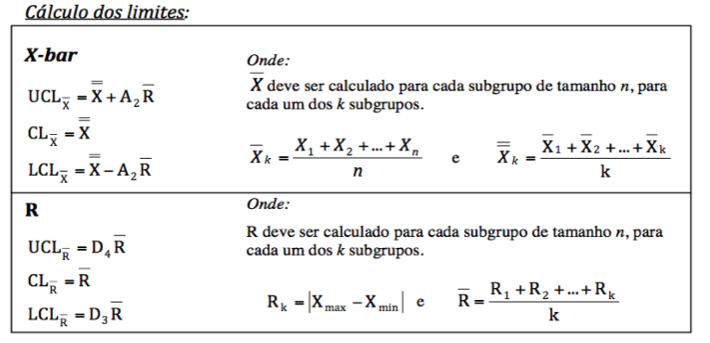 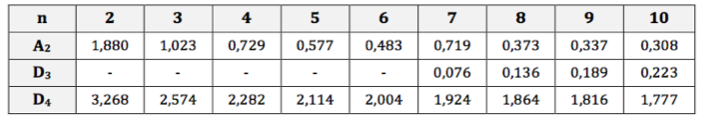 Gráficos Xbar-R
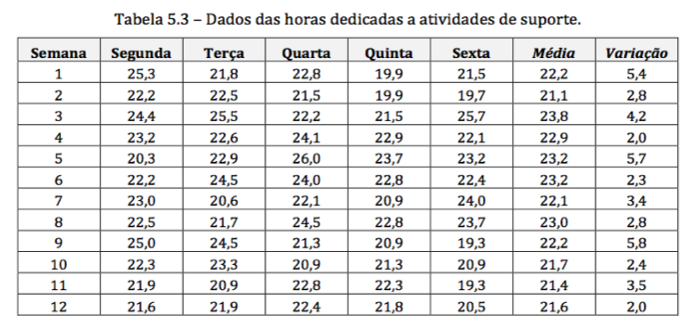 Gráficos Xbar-R
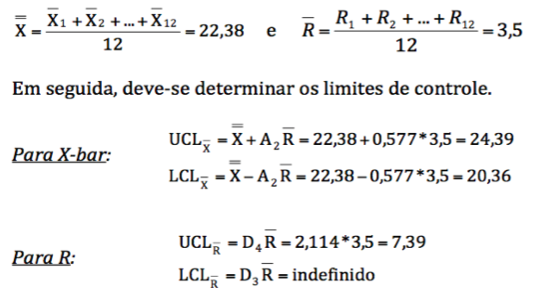 Gráficos Xbar-R
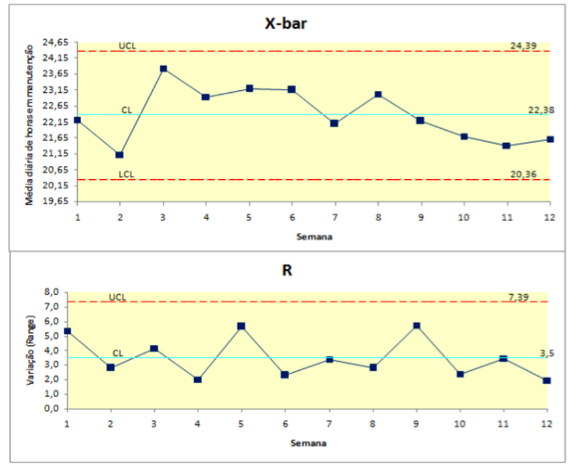 Gráficos Xbar-S
Esses gráficos funcionam de forma similar ao Xbar-R, porém permitem trabalhar com subgrupos com mais de 10 elementos
Ele também pode ser utilizado para subgrupos com menos de 10 elementos, dimuindo o uso do Xbar-R na prática
Gráficos Xbar-S
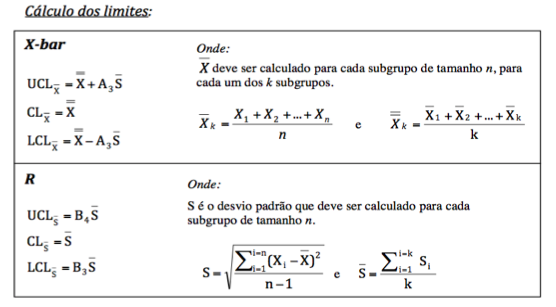 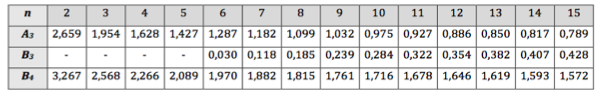 Gráficos Xbar-S
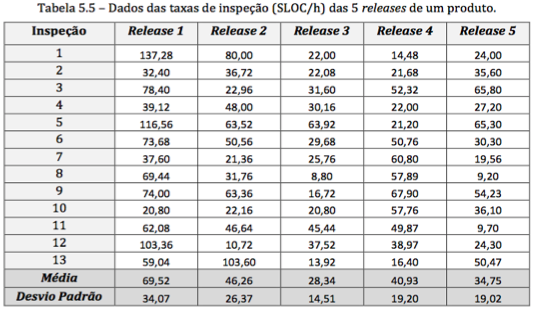 Gráficos Xbar-S
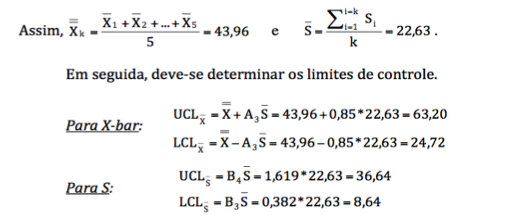 Gráficos Xbar-S
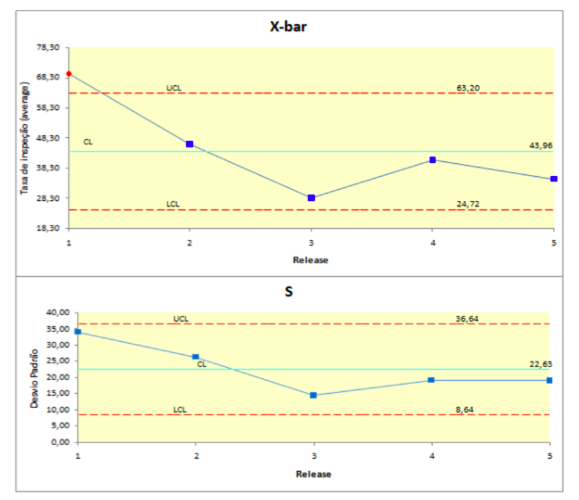 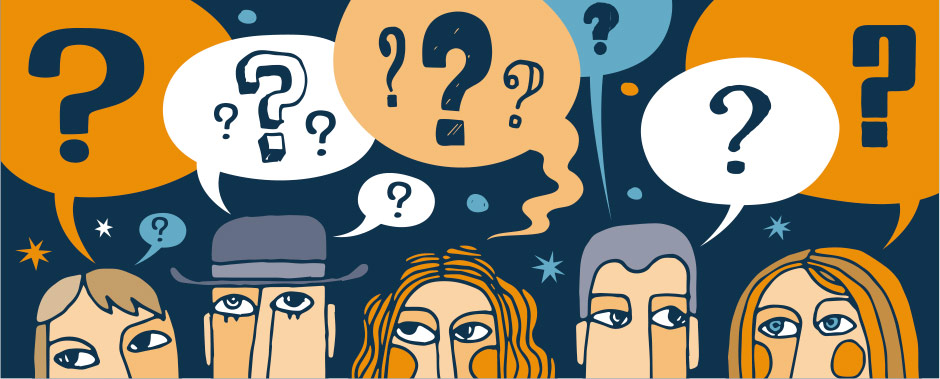 O processo é estável?
Gráficos Individuals and Moving Range (XmR)
Estes gráficos são utilizados quando uma mesma medida coletada frequentemente.
São muito utilizados no contexto da Engenharia de Software
Gráficos Individuals and Moving Range (XmR)
O gráfico X representa os valores individuais coletados. Não mais a média do subgrupo.
O gráfico mR representa a variação de um valor em relação ao valor anterior.
Gráficos Individuals and Moving Range (XmR)
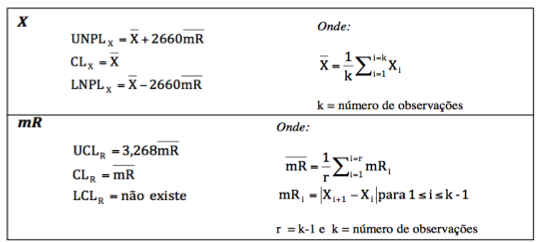 Gráficos Individuals and Moving Range (XmR)
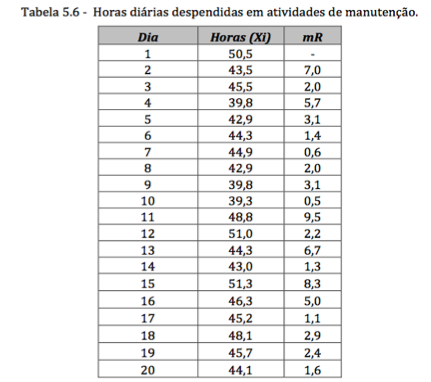 Gráficos Individuals and Moving Range (XmR)
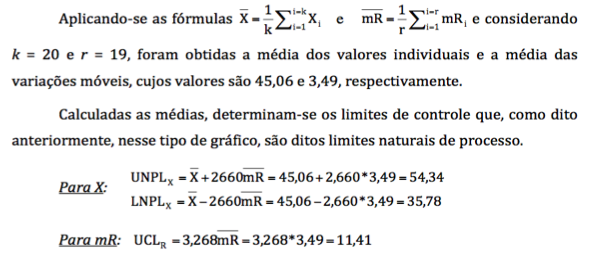 Gráficos Individuals and Moving Range (XmR)
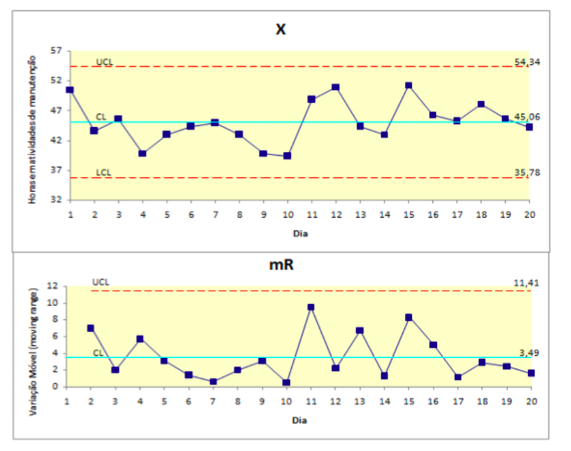 Gráficos de Controle para Dados de Atributos
Gráfico C-chart
Gráfico U-chart
Gráficos XmR
Gráfico C-Chart
Este gráfico pode ser utilizado quando se deseja contar a quantidade de eventos ocorridos em uma mesma área
Para utilizar o C-Chart a quantidade de ocorrências precisa ser baixa em relação a quantidade total de ocorrências possíveis
Gráfico C-Chart
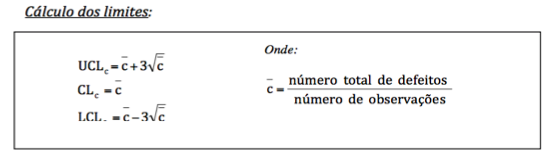 Gráfico C-Chart
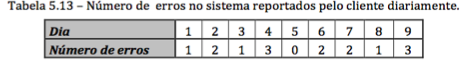 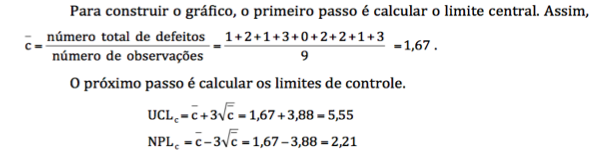 Gráfico C-Chart
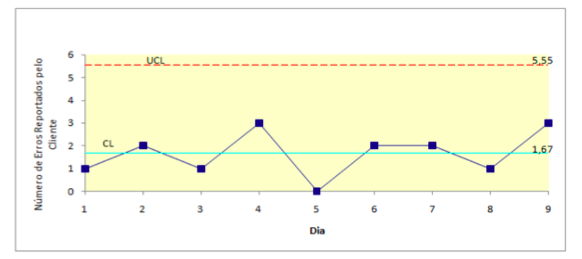 Gráfico U-Chart
Este gráfico é similar ao C-Chart, porém pode ser utilizado quando se deseja contar a quantidade de eventos ocorridos em áreas diferentes
No U-Chart, os valores devem ser transformados em taxa antes de serem analisados. Ex.: erros/KSLOC
Gráfico U-Chart
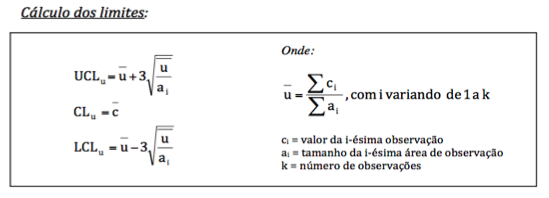 Gráfico U-Chart
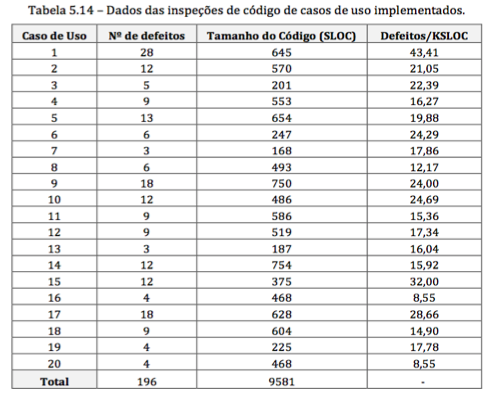 Gráfico U-Chart
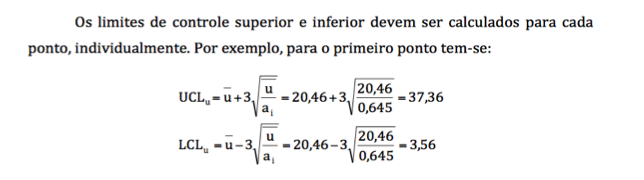 Gráfico U-Chart
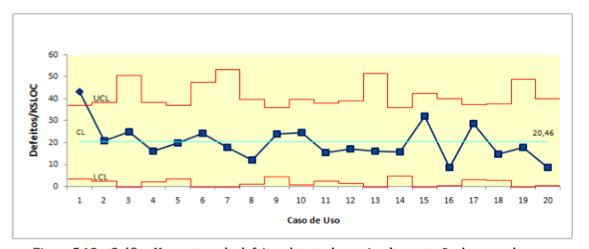 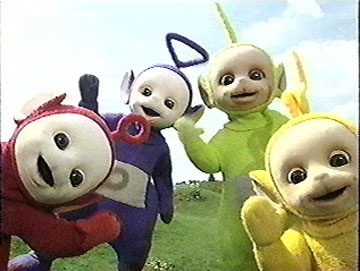 Bye Bye
Fim!
Perguntas?